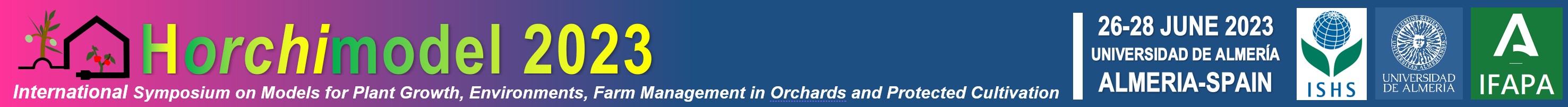 Picture of the presenting author to help find you in the Congress!
The title of your poster may be here 66 pts
The logo of your institute may be here
Name of the presenting author 1 a, Names of co-authors 2, 3, … may be here 36 pts
1, 2, 3,… affiliations of author and co-authors may be here 36 pts.
a Contact: e-mail of presenting author
PS number
Introduction, context and objectives may be here  54 pts
Materials and Methods may be here  54 pts
Your introduction text 36pts; Your introduction text 36pts; Your introduction text 36pts; Your introduction text 36pts; Your introduction text 36pts; Your introduction text 36pts; Your introduction text 36pts; Your introduction text 36pts; Your introduction text 36pts; Your introduction text 36pts; Your introduction text 36pts;
M&M 36pts; M&M 36pts; M&M 36pts M&M 36pts; M&M 36pts; M&M 36pts; M&M 36pts; M&M 36pts; M&M 36pts; M&M 36pts; M&M 36pts; M&M 36pts; M&M 36pts; M&M 36pts; M&M 36pts; M&M 36pts; M&M 36pts; M&M 36pts; M&M 36pts; M&M 36pts; M&M 36pts; M&M 36pts; M&M 36pts; M&M 36pts; M&M 36pts; M&M 36pts; M&M 36pts;
Results 1 may be here  54 pts
Results 1 36pts; Results 1 36pts; Results 1 36pts; Results 1 36pts; Results 1 36pts; Results 1 36pts; Results 1 36pts; Results 1 36pts; Results 1 36pts; Results 1 36pts; Results 1 36pts; Results 1 36pts; Results 1 36pts; Results 1 36pts;
Results 3 may be here  54 pts
Table 1. Your table 1 title may be here 36 pts.
Results 3 36pts; Results 3 36pts; Results 3 36pts; Results 3 36pts; Results 3 36pts; Results 3 36pts; Results 3 36pts; Results 3 36pts; Results 3 36pts; Results 3 36pts; Results 3 36pts; Results 3 36pts; Results 3 36pts; Results 3 36pts; Results 3 36pts; Results 3 36pts; Results 3 36pts; Results 3 36pts; Results 3 36pts; Results 3 36pts; Results 3 36pts;
Results 2 may be here  54 pts
Your fig 1 may be here
Results 2 36pts; Results 2 36pts; Results 2 36pts; Results 2 36pts; Results 2 36pts; Results 2 36pts; Results 2 36pts; Results 2 36pts;
Table 2. Your table 2 title may be here 36 pts.
Figure 1. Your figure title may be here 36 pts.
Conclusions and perspectives may be here  54 pts
Conclusions & perspectives 36pts; Conclusions & perspectives 36pts; Conclusions & perspectives 36pts; Conclusions & perspectives 36pts;
 Conclusions & perspectives 36pts; Conclusions & perspectives 36pts; Conclusions & perspectives 36pts; Conclusions & perspectives 36pts; Conclusions & perspectives 36pts; Conclusions & perspectives 36pts;
References: Author 1 et al. (Year). Journal. Volume, first page–last page; Author 2 et al. (Year). Journal. Volume, first page–last page;

Acknowledgements: Acknowledgements may be here 28 pts.